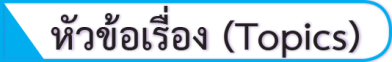 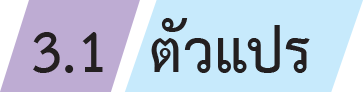 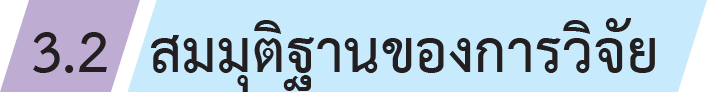 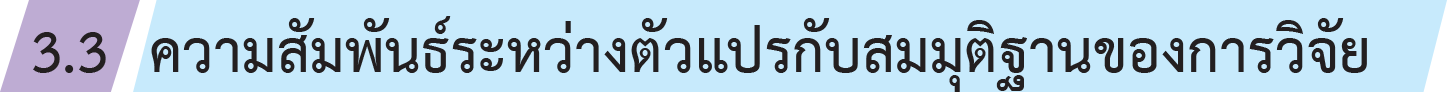 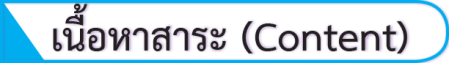 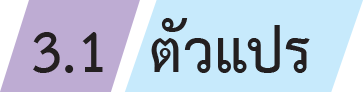 3.1.1 ความหมายของตัวแปร

	ตัวแปร (Variable) หมายถึง คุณลักษณะหรือปริมาณที่สามารถวัดได้ โดยปกติสามารถ เปลี่ยนแปลงค่าได้
3.1.2 ประเภทของตัวแปร 

	ตัวแปรสามารถแบ่งออกเป็น 4 ประเภท ดังนี้ 

	1. ตัวแปรต้นหรือตัวแปรอิสระ (Independent Variable)

	2. ตัวแปรตาม (Dependent Variable)

	3. ตัวแปรควบคุม (Control Variable) 

	4. ตัวแปรสอดแทรก (Intervening Variable)
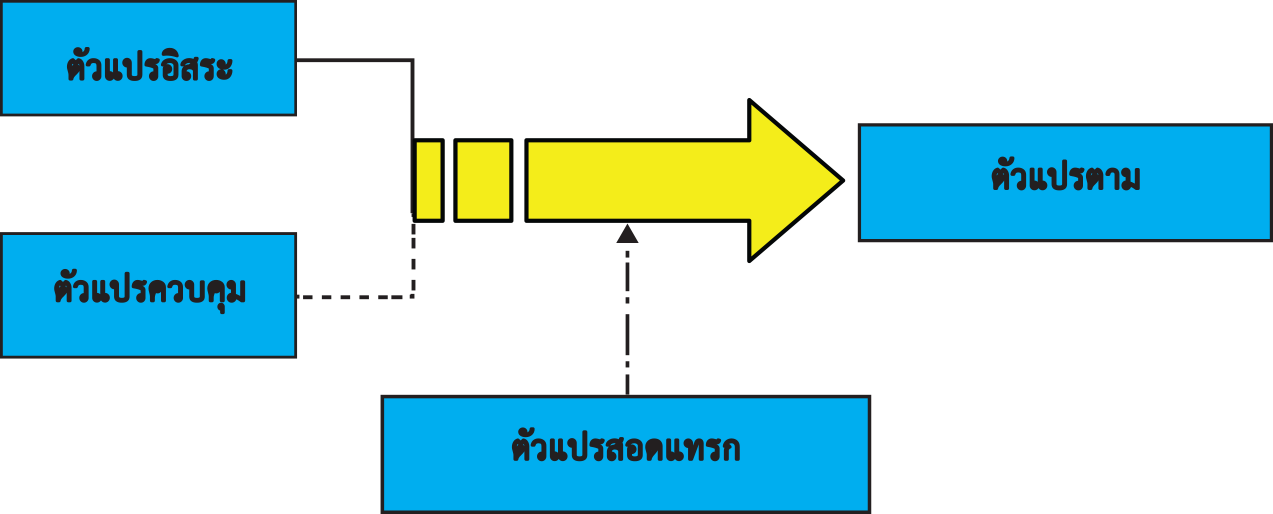 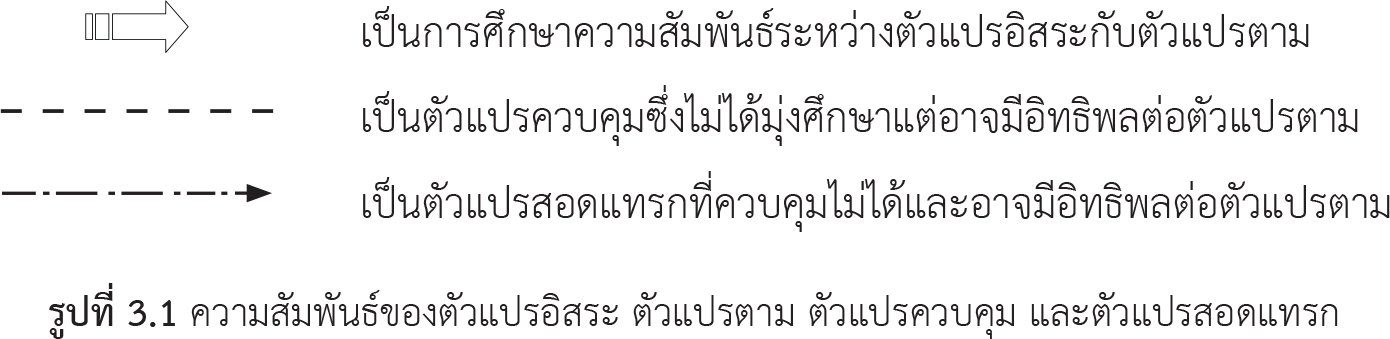 ความสัมพันธ์ของตัวแปรอิสระ ตัวแปรตาม ตัวแปรควบคุม และตัวแปรสอดแทรก
3.1.3 ระดับของการวัดตัวแปร
การแปลค่าของตัวแปรจะแปลค่าตามมาตรการวัด สามารถแบ่งระดับของการวัดตัวแปรออกเป็น 4 ระดับ ดังนี้
1. ระดับการวัดในมาตรานามบัญญัติหรือระดับกลุ่ม (Norminal Scale)
2. ระดับการวัดในมาตราอันดับ (Ordinal Scale)
3. ระดับการวัดในมาตราอันตรภาค (Interval Scale)
4. ระดับการวัดในมาตราอัตราส่วน (Ratio Scale)
การวัดทั้ง 4 ระดับ อาจแบ่งออกเป็น 2 กลุ่มใหญ่ ๆ ได้แก่ การวัดเชิงคุณภาพและการวัดเชิง ปริมาณ
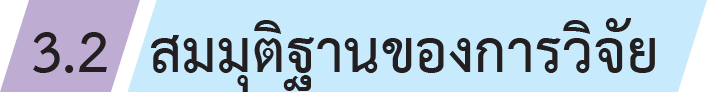 3.2.1 ความหมายของสมมุติฐานของการวิจัย 
	สมมุติฐานของการวิจัย (Research Hypothesis) หมายถึง ข้อความหรือประโยคที่ใช้คาด คะเนคำตอบของการวิจัยไว้ล่วงหน้าหรือคาดคะเนผลการวิจัยที่ผู้วิจัยคาดการณ์ไว้ล่วงหน้าอย่างมีเหตุผล
3.2.2 ประโยชน์ของสมมุติฐานของการวิจัย

	สมมุติฐานของการวิจัย มีประโยชน์ ดังนี้

	1.  สมมุติฐานสามารถใช้เป็นแนวทางในการค้นคว้าเอกสารที่เกี่ยวข้อง

	2. สมมุติฐานช่วยให้สามารถออกแบบการวิจัยและเลือกใช้เครื่องมือในการวิจัยได้สอดคล้อง กับปัญหาของการวิจัย 

	3.  สมมุติฐานใช้เป็นแนวทางในการหาคำตอบหรือผลลัพธ์ของการวิจัย

	4.  สมมุติฐานใช้เป็นแนวทางในการเก็บรวบรวมข้อมูล

	5.  สมมุติฐานสามารถใช้พิสูจน์ว่าสิ่งที่ผู้วิจัยศึกษานั้นเป็นไปตามที่คาดคะเนหรือไม่
3.2.3 ประเภทของสมมุติฐานของการวิจัย

	สมมุติฐานแบ่งออกได้เป็น 2 ประเภท คือ
1. สมมุติฐานแบบไม่มีทิศทาง (Nondirectional Hypothesis)
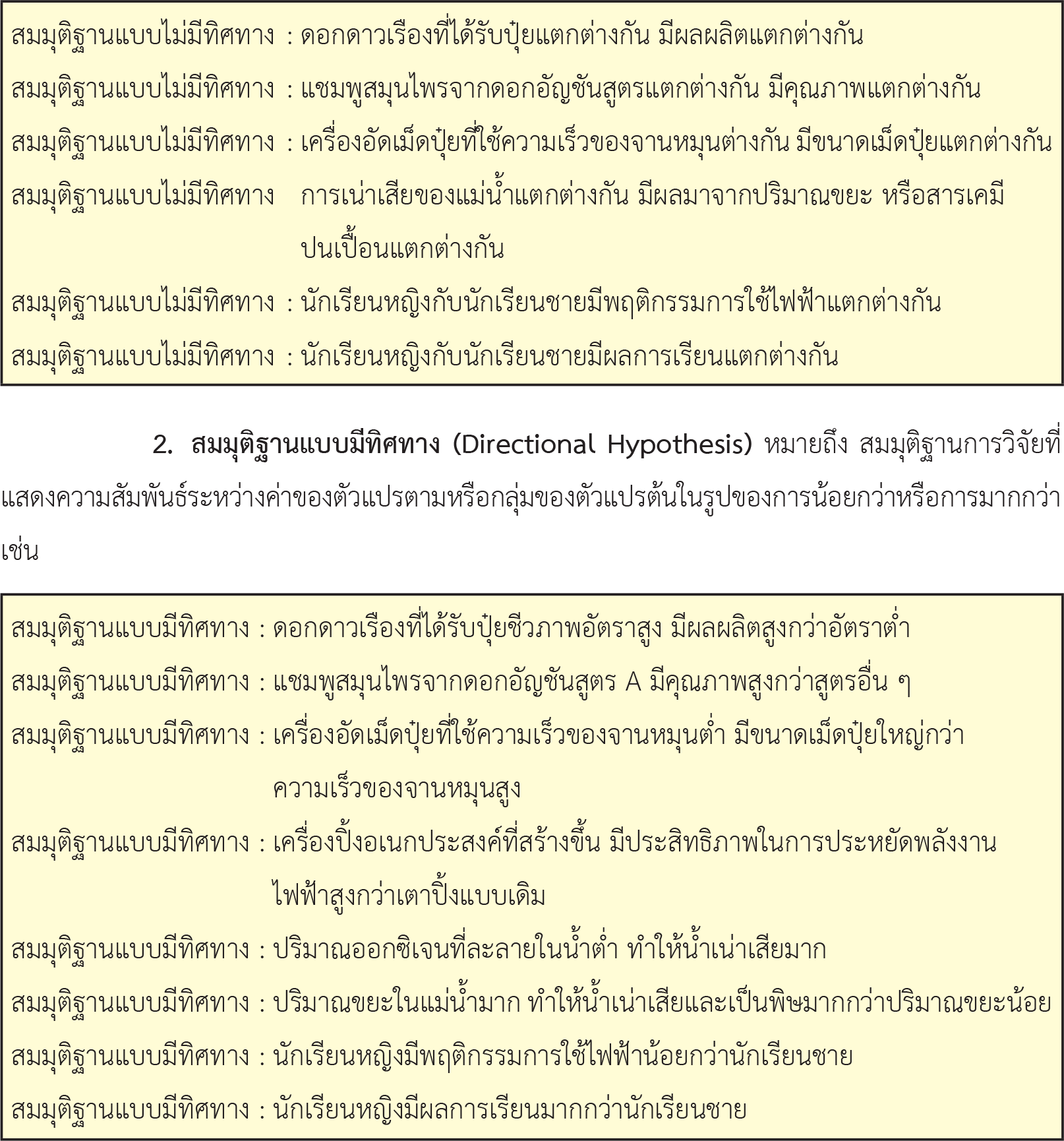 2. สมมุติฐานแบบมีทิศทาง (Directional Hypothesis)
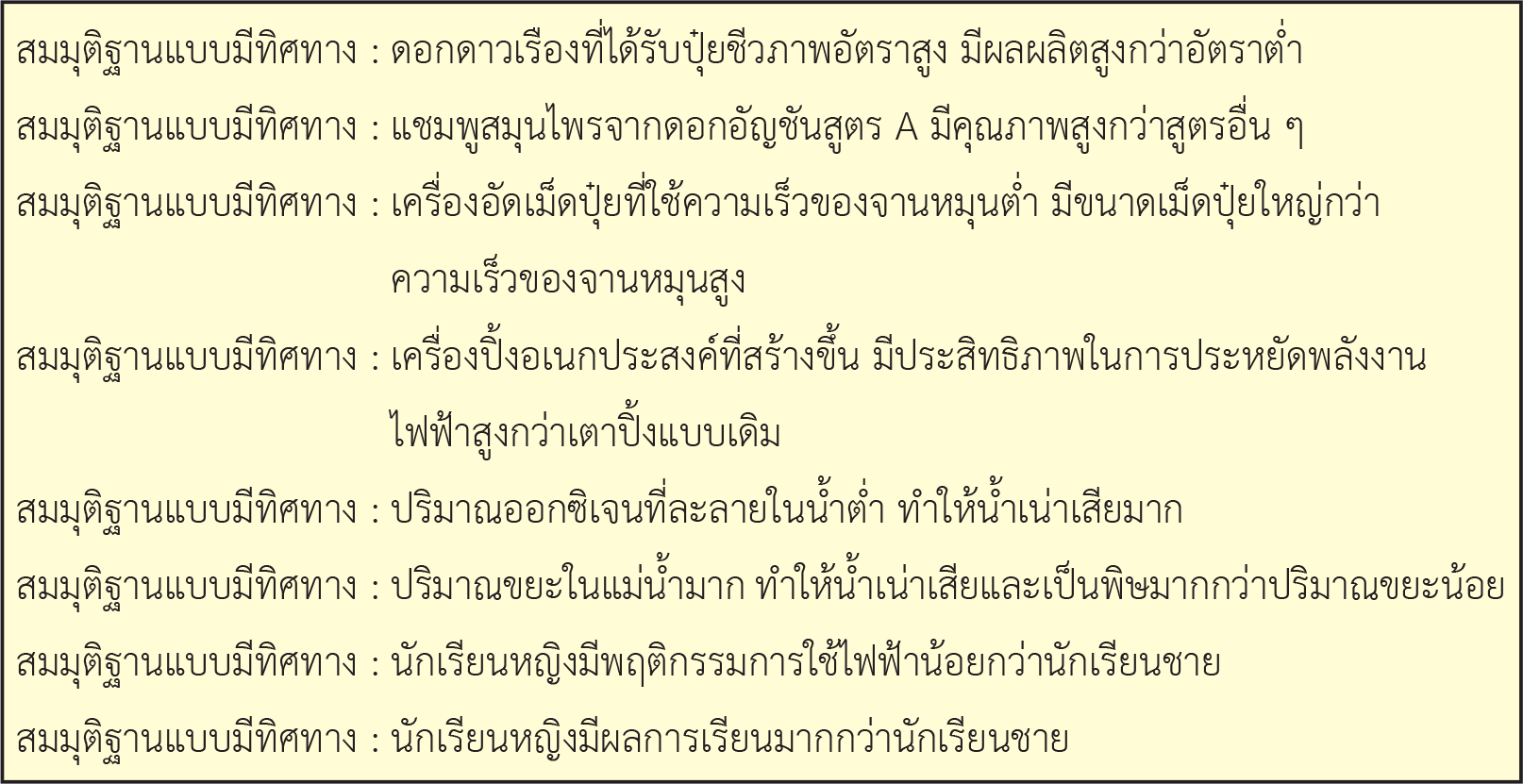 3.2.4 วิธีการเขียนสมมุติฐานของการวิจัย
แบ่งวิธีการเขียนสมมุติฐาน ตามประเภทของสมมุติฐานการวิจัย ออกเป็น 2 ลักษณะ ดังนี้

	1. การเขียนสมมุติฐานของการวิจัยแบบไม่มีทิศทาง 

	2. การเขียนสมมุติฐานของการวิจัยแบบมีทิศทาง
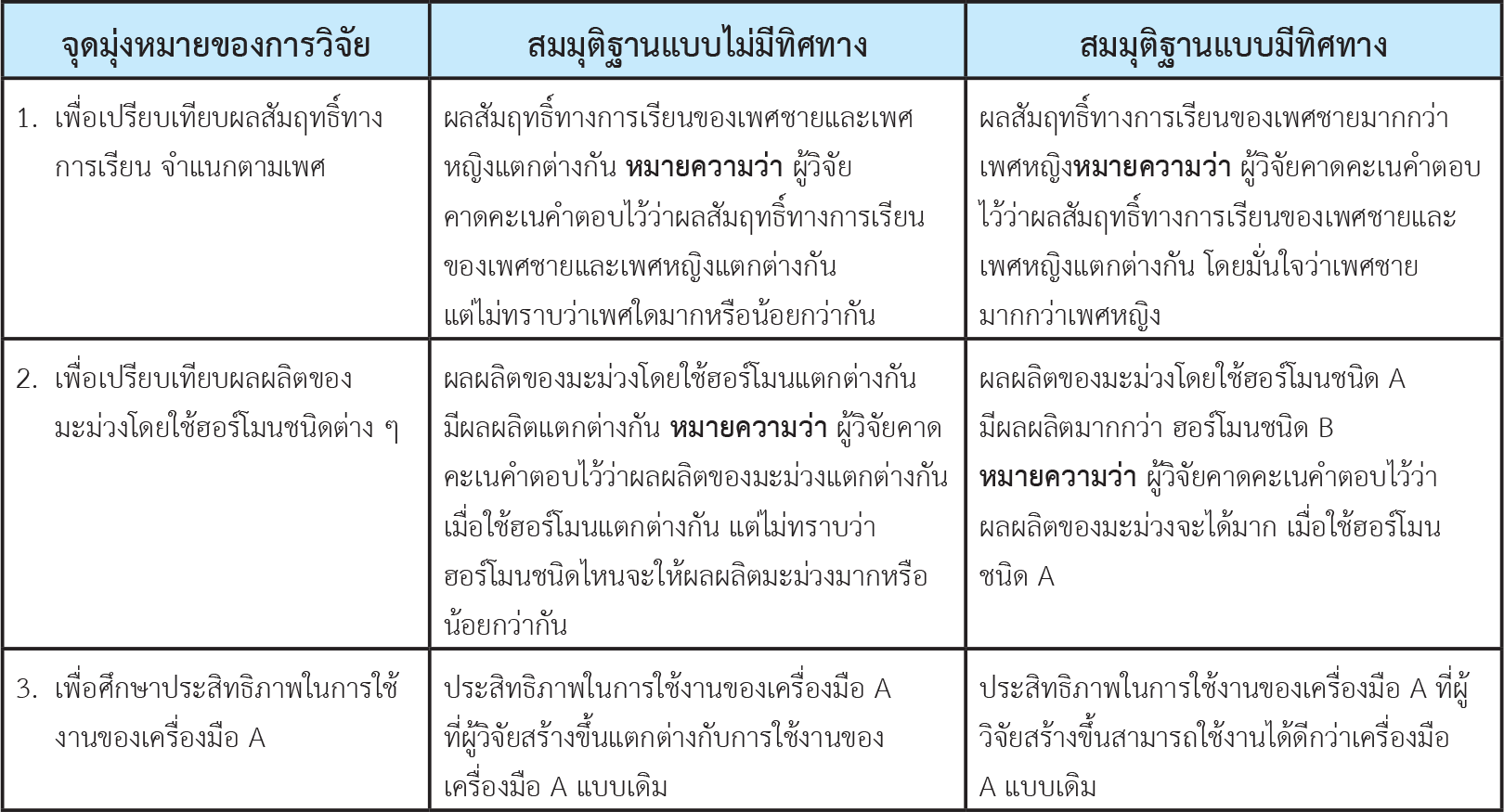 3.2.5 แหล่งของสมมุติฐานของการวิจัย 

	การกำหนดสมมุติฐานจะต้องกำหนดอย่างมีเหตุผล ผู้วิจัยจะต้องใช้แหล่งที่มาของสมมุติฐาน ของการวิจัยหลายทาง เพื่อนำมาประกอบในการตัดสินใจ ดังนี้ 

	1. ทฤษฎีที่เกี่ยวข้องกับเนื้อหาของการวิจัย

	2. ข้อค้นพบจากการวิจัยของผู้อื่น

	3. ความเชื่อของสังคมและหลักความจริงที่เป็นที่ยอมรับของมนุษย์

	4. ความรู้ ความชำนาญ และประสบการณ์ตรงของผู้วิจัยในเรื่องนั้น ๆ 

	5. ผู้รู้หรือผู้ที่เชี่ยวชาญเฉพาะทางในเรื่องที่ทำการวิจัย 

	6. การสังเกตพฤติกรรมหรือเหตุการณ์ต่าง ๆ
3.2.6 ลักษณะที่ดีของสมมุติฐานของการวิจัย

	สมมุติฐานของการวิจัยที่ดี มีลักษณะที่สำคัญ ดังนี้ 

	1. สมมุติฐานของการวิจัยจะต้องสอดคล้องกับจุดมุ่งหมายของการวิจัย

	2. สมมุติฐานของการวิจัยจะต้องตอบคำถามได้ครอบคลุมปัญหาทุก ๆ ด้าน

	3. สมมุติฐานของการวิจัยจะต้องสามารถทดสอบได้ด้วยข้อมูล 

	4. สมมุติฐานของการวิจัยจะต้องใช้ภาษาที่ชัดเจน เข้าใจง่าย และรัดกุม 

	5. สมมุติฐานของการวิจัยในแต่ละข้อควรตอบคำถามเพียงข้อเดียวหรือประเด็นเดียว

	6. สมมุติฐานของการวิจัยจะต้องสมเหตุสมผลตามทฤษฎี
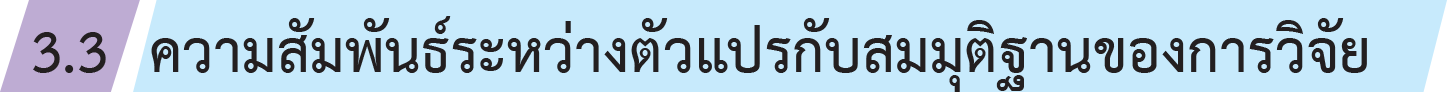 การเขียนสมมุติฐานการวิจัยจะเขียนในลักษณะความสัมพันธ์ของตัวแปร โดยพิจารณาจากชื่อเรื่องการ วิจัย เช่น
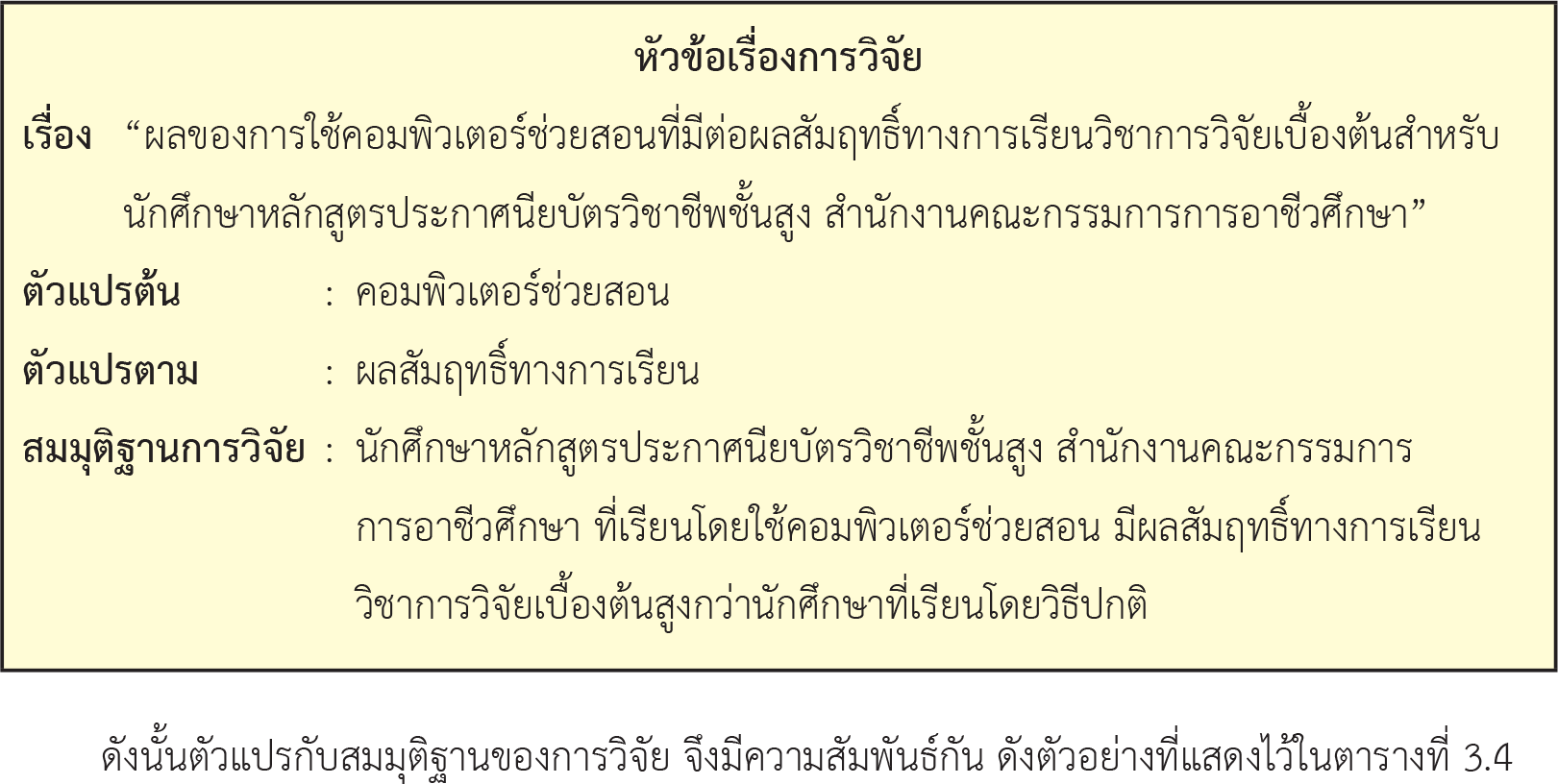 ตาราง  ความสัมพันธ์ระหว่างตัวแปรกับสมมุติฐานของการวิจัย
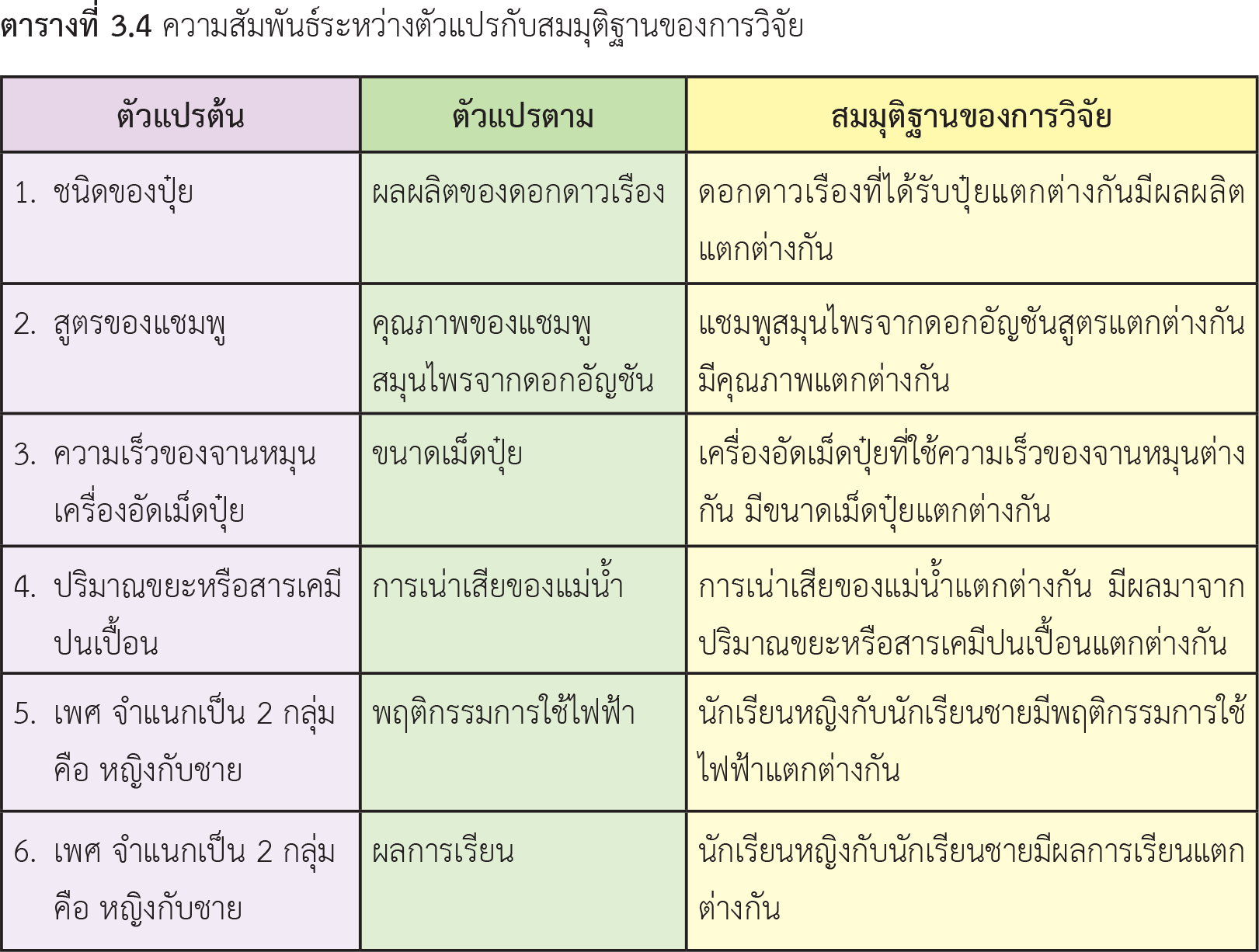